Figure 6. Relationship of face-selective regions to regions sensitive to face scrambling. Superposition of activation ...
Cereb Cortex, Volume 11, Issue 4, April 2001, Pages 287–297, https://doi.org/10.1093/cercor/11.4.287
The content of this slide may be subject to copyright: please see the slide notes for details.
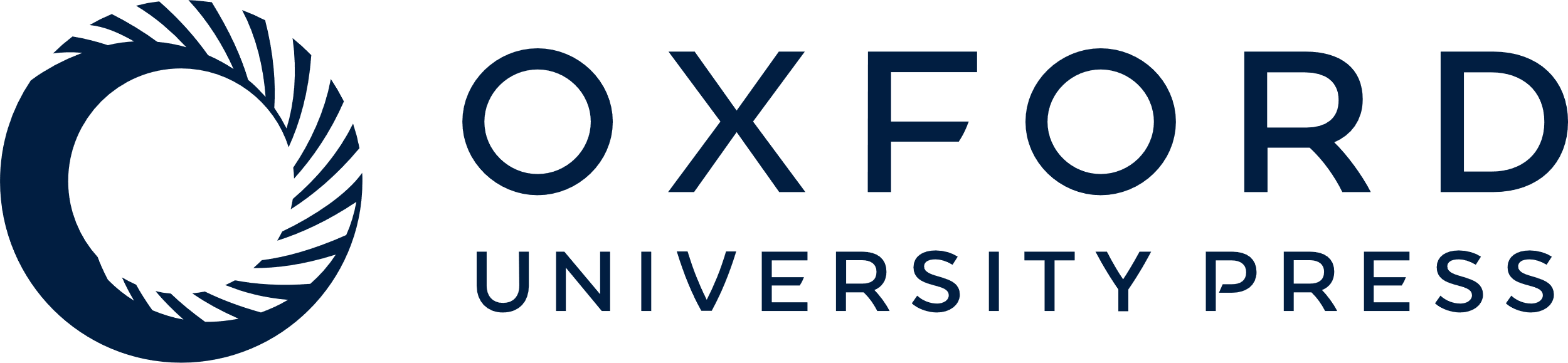 [Speaker Notes: Figure 6. Relationship of face-selective regions to regions sensitive to face scrambling. Superposition of activation maps on unfolded cortical surfaces of right hemisphere from two subjects. Retinotopic borders are indicated by white dotted lines on subject's SN map. The maps show the location of regions most sensitive to face scrambling (pink) relative to regions showing face versus car selectivity (red). Orange corresponds to overlap regions. Note the large overlap between these two maps.


Unless provided in the caption above, the following copyright applies to the content of this slide: © Oxford University Press]